Programação com Arquivos	Prof. Marcos Quinet(baseado no material original do prof. André Renato)
Compressão de arquivos
Visão Geral
O objetivo das técnicas de compressão de dados é conseguir representar a mesma sequência de bits por outra de tamanho menor, para:
Minimizar a quantidade de bits transmitidos em uma operação de cópia ou transferência;
Reduzir o espaço necessário para armazenamento.

É importante também que a recuperação da sequência de bits original seja possível, embora em alguns métodos possa ocorrer a perda de informação

O quanto o arquivo gerado ficará menor em comparação ao(s) arquivo(s) original(is) vai depender muito do método em questão
Exemplo de compressão com perdas
Bitmap:
R: 11110010
G: 10100111
B: 01000100
Método: ignorar último bit
R: 11110010
G: 10100111
B: 01000100
R: 1111001
G: 1010011
B: 0100010
R: 11110011
G: 10100111
B: 01000101
Elementos de um algoritmo de compactação
Fonte de dados:
Normalmente é um arquivo, mas pode ser um diretório com todos os seus arquivos, uma mensagem via protocolo de comunicação, etc

Elemento individual a ser comprimido:
Pode ser um ou mais bytes (fixo), ou sequências de bits de tamanho variável

Saída de dados:
Semelhante à fonte de dados
Elementos de um algoritmo de compactação
Dicionário:
Mapeamento entre elementos originais e seus códigos compactados; 
O dicionário pode variar em diversos atributos, promovendo maior ou menor potencial de compressão;
Alguns programas permitem a configuração do dicionário pelo usuário.

Elementos adicionais:
Nome dos arquivos, subpastas, configurações de compressão, etc.
Classificação de algoritmos
Os algoritmos de compressão podem ser classificados de diversas formas:

Quanto à perda de informação: lossless / lossy
Quanto à simetria (complexidade): simétrico / assimétrico
Quanto à adaptabilidade: adaptável / não-adaptável 
Quanto ao foco: geral / local (blocos)
Quanto à operação: métodos estatísticos / métodos baseados em dicionários / métodos baseados em transformações
Resumo de estruturas de árvores
Árvores representam um tipo especial de grafo, que é especialmente útil para armazenamento e consulta a dados. Uma árvore pode ser definida como:
“Uma árvore é um grafo acíclico (sem ciclos), conexo e com um nó especial, denominado raiz da árvore”

Uma árvore geralmente possui um nó especial, que representa sua raiz definida. Em alguns casos, temos árvores representadas por um grafo conexo acíclico sem uma representação da raiz, e são chamadas de árvores sem raiz ou árvore livres
r
r1
r2
T1
T2
Resumo de estruturas de árvores
Exemplo de árvore com raiz definida:
Resumo de estruturas de árvores
A construção de árvores segue um teorema: “toda árvore T com n vértices possui exatamente n-1 arestas”. Duas definições especiais especificando situações particulares de árvores são apresentadas a seguir:

Floresta: Floresta é um grafo acíclico, desconexo, cujos componentes são árvores

Arborescência: Uma arborescência é uma árvore orientada que possui uma raiz sendo que todo vértice, exceto a raiz, possui somente um antecessor
Resumo de estruturas de árvores
No caso de grafos sem a indicação de um nó como sendo a raiz da árvore, o seguinte teorema apresenta a condição necessária para a definição de uma árvore

Teorema: um grafo G é uma árvore se e somente se existir uma única cadeia associando cada par de vértices de G
Resumo de estruturas de árvores
Uma árvore pode ser definida de forma recorrente: 
se houver um único nó, este é uma árvore e a raiz
se tivermos várias árvores T1, T2, T3,  ..., Tn disjuntas, com raízes r1, r2, r3, ..., rn, e inserirmos um novo nó r ligado por um único arco a cada um dos nós raízes r1, r2, r3, ..., rn, teremos uma nova árvore com raiz r. Os nós r1, r2, r3, ..., rn, serão filhos de r e r será os pais de r1, r2, r3, ..., rn

Esta definição de recorrência será utilizada em métodos de percorrer a estrutura que forma uma árvore, considerando cada sub-árvore como uma árvore menor
Árvores Binárias
Em aplicações práticas são muito utilizadas as árvores binárias, que são árvores com no máximo dois filhos, que serão chamados de filho direito e filho esquerdo

As mais diversas estruturas de dados podem ser representadas através de árvores, mesmo as que não apresentam características específicas

Particularmente, árvores binárias mostram-se muito eficazes para trabalhar com dados que necessitem de ordenação, o que torna operações de acesso a dados e escrita de informações mais rápidas do que as realizadas em outros modelos de estruturas de dados
Árvores Binárias
Vamos supor que as palavras contêm apenas caracteres do alfabeto, e que já existe uma relação natural de precedência ( a < b, b < c, ...). Ao se trabalhar com palavras em ordem alfabética, a operação de se decidir se a palavra que está sendo processada é nova ou não é considerada razoavelmente rápida

Por exemplo, no processamento da frase “vamos produzir uma árvore tendo palavras fáceis”, construiremos a árvore elemento por elemento, aonde a primeira palavra “vamos” será o primeiro nó de nossa árvore (raiz), com seus dois filhos da direita e esquerda, inicialmente vazios
Árvores Binárias
vamos
vamos
vamos
produzir
Árvores Binárias
vamos
produzir
uma
vamos
produzir
árvore
uma
Árvores Binárias
vamos
produzir
árvore
uma
tendo
palavras
fáceis
Árvores Binárias
Quando a próxima palavra no texto é processada, ela é comparada com o primeiro nó

 Se a palavra precede, em ordem alfabética, o nó já existente (isto é, o valor que está armazenado no vértice em questão), ela torna-se uma ramificação à esquerda; quando a palavra a sucede, torna-se uma ramificação à direita

Ao realizar uma pesquisa nesta árvore na ordem que seguimos para inserção, primeiro são processados os nós a esquerda debaixo de um nó, depois o nó e finalmente, os nós à direita, abaixo dele, será obtida uma lista em ordem alfabética “árvore, fáceis, palavras, produzir, tendo, uma, vamos”
Árvores Binárias
Na prática, não utilizaremos a representação de nós filhos de conteúdo vazio, como no exemplo anterior, pois esta representação serve apenas para indicar as posições na árvore onde podem ser inseridos nós. Representaremos apenas elementos efetivamente existentes

Outros modelos onde os dados que podem ser representados mais eficientemente na forma de árvores são:

Estruturas hierárquicas, organogramas;
Estrutura organizacional de arquivos em sistemas operacionais;
Sistemas de ajuda;
Modelagens matemáticas;
Simulações em geral.
Representação de Árvores Binárias de Busca
A forma mais eficaz de representação de árvores binárias é através de uma lista encadeada de adjacência, onde cada nó é uma coleção de registros com três campos, um contendo o nó em questão, um ponteiro para o registro do nó filho esquerdo e um ponteiro para o registro do nó filho direito

Ainda pode ser utilizada uma matriz de adjacência, que é uma tabela com duas colunas (ou uma tabela de registros), onde os dados para cada nó são os filhos direito e esquerdo de cada nó
x1
x2
x3
x6
x4
x5
Representação de Árvores Binárias de Busca
Árvore binária de profundidade 2
x1
x2
x3
x4
x5
x6
Representação de Árvores Binárias de Busca
Lista de adjacência:
Tabela:
Exercício
Pesquise mais a respeito de árvores e crie funções para as seguintes operações:
Criar árvore;
Inserir nó;
Remover nó;
Pesquisar nó.

Pesquise sobre os métodos de percurso em pré-ordem, pós-ordem e ordem simétrica para árvores

Pesquise sobre a operação de balanceamento de árvores e implemente-a
Princípios da compressão de dados
Nos métodos de armazenamento de dados representados por caracteres, a representação é feita por uma sequência de algarismos binários de um tamanho fixo n, onde 2n seja tão grande quanto à quantidade de caracteres distintos que queremos representar

Cada caractere (letras maiúsculas e minúsculas, símbolos de pontuação e símbolos em geral) é codificado em uma sequência binária fixa e depois decodificado quando for exibido
Princípios da compressão de dados
Uma conclusão lógica que podemos inferir é que quanto maior a quantidade de caracteres que iremos armazenar, maior será a quantidade de espaço de armazenamento necessária

Seria interessante utilizar um método de codificação que nos permitisse despender menos espaço, representando diferentes caracteres através de quantidades variáveis de bits

Um destes métodos é a codificação de Huffman, que mostra-se adequada para arquivos que não sejam modificados frequentemente
Código de huffman
A codificação de Huffman é um método de compressão que usa as probabilidades de ocorrência dos símbolos no conjunto de dados a ser comprimido para determinar códigos de tamanho variável para cada símbolo

Ele foi desenvolvido em 1952 por David A. Huffman que era, na época, estudante de doutorado no MIT, e foi publicado no artigo "A Method for the Construction of Minimum-Redundancy Codes"
Código de huffman
O código de Huffman pode utilizar probabilidades pré-estabelecidas ou estabelecer as probabilidades de acordo com fonte de dados em questão

Vantagens das probabilidades pré-estabelecidas:
Não há necessidade de criar um dicionário;
É feita uma única leitura pela fonte de dados.

Desvantagens:
Compressão pode não ser a melhor para alguns formatos de arquivos;
Código de huffman
A principal ideia do algoritmo de Huffman consiste no fato de que certos símbolos são mais comuns do que outros

Exemplo: na frase anterior há 14 ‘o’ e apenas 1 ‘H’...

Se conseguirmos representar os símbolos mais comuns com menos bits, teremos uma maior economia de espaço

Por outro lado, se um símbolo pouco usado precisar de muitos bits, isso afetará pouco o resultado da compressão
Algoritmo para a Árvore de Huffman
ALGORITMO ArvoredeHuffman
	para i=1 até t faça
		crie o nó z;
		//f(x) e f(y) são as frequências dos nós x e y,                    	    que são os de menor frequência
		f(z) = f(x) + f(y);
		insira z em ordem L;
		z^.esquerda ← x;
		z^.direita ← y;
	Fim para;
Fim ArvoredeHuffman.
Exemplo do código de Huffman
Considerando a string:
 “ADAEABABFBCBCCBCADADE”;

As frequências dos caracteres são:



Inicialmente, vamos colocar cada símbolo numa lista, com as respectivas frequências:
Exemplo do código de Huffman
Agora vamos pegar os dois símbolos de menor frequência:




Vamos uni-los, criar um novo elemento e repetir o processo:
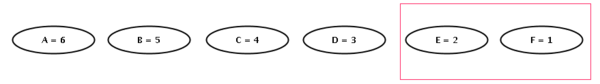 Exemplo do código de Huffman
Vamos uni-los, criar um novo elemento e repetir o processo:
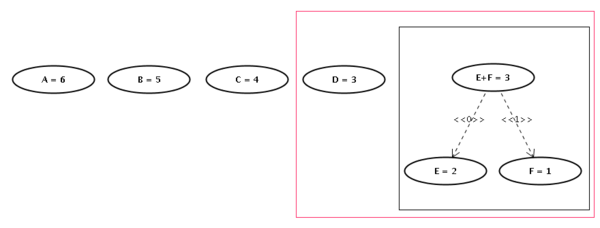 Exemplo do código de Huffman
Vamos uni-los, criar um novo elemento e repetir o processo:
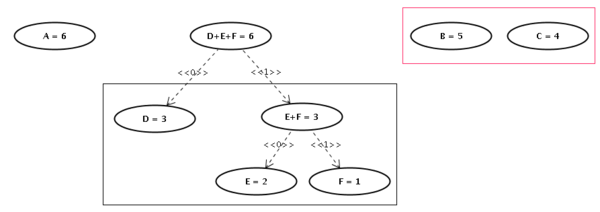 Exemplo do código de Huffman
Vamos uni-los, criar um novo elemento e repetir o processo:
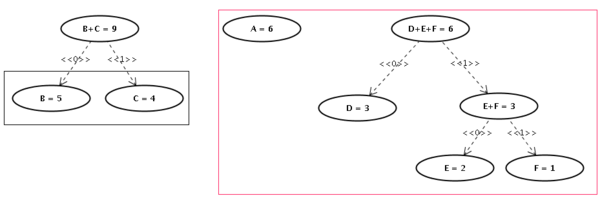 Exemplo do código de Huffman
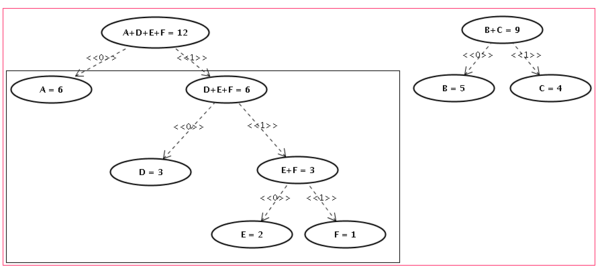 Vamos uni-los, criar um novo elemento e repetir o processo:
Exemplo do código de Huffman
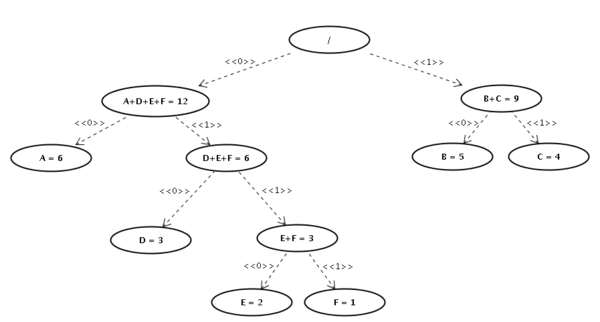 Exemplo do código de Huffman
Essa é a árvore de Huffman para a string original;
Cada caractere será representado pela sequência de bits, da raiz até o nó (folha) onde se encontra o caractere;
Exemplo:
Exemplo do código de Huffman
A string “ADAEABABFBCBCCBCADADE” pode ser codificada em:
“000100001100010001001111011101111101100010000100110”;





Originalmente teríamos 8*21=168 bits, ou no melhor caso 63 bits (pois são 6 caracteres distintos, 3 bits/char (23));
O exemplo anterior após a compressão usa 51 bits;
Exemplo do código de Huffman
Para realizar a descompressão da string “000100001100010001001111011101111101100010000100110”, precisaremos recuperar a árvore original, pois foi a partir dela que geramos a sequência

Em aplicações práticas, se as probabilidades não forem pré-estabelecidas, é necessário colocar a árvore “dentro” da saída de dados

Para descomprimir, os bits são analisados um a um até que se atinja um nó folha, representando um caractere
Exemplo do código de Huffman
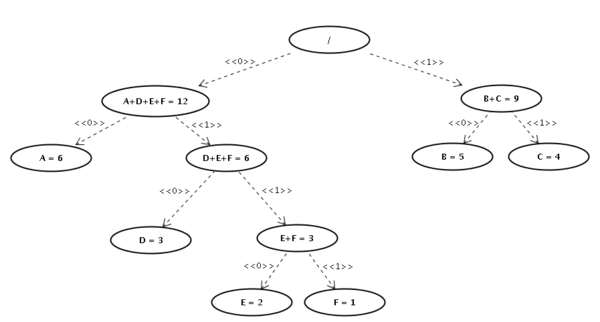 “000100001100010001001111011101111101100010000100110”
Algoritmos LZ (Lempel-ziv)
Conjunto de algoritmos criados por Abraham Lempel e Jacob Ziv, a partir de 1977

Os dicionários são criados conforme os bytes de informação vão sendo lidos, sem que haja necessidade de uma leitura preliminar

Cada vez que encontrarmos uma sequência pela segunda vez, ela será substituída por um código que representa um elemento do dicionário
LZ77
O LZ77 manipula basicamente três tipos de informação:

Um buffer (look-ahead) que são os dados ainda não comprimidos, um janela de símbolos já processados e a fonte de dados

Tanto a janela quanto o buffer são de tamanhos fixos

O algoritmo produz tuplas (Pos, Tam, Car), sendo 'Pos' a posição da ocorrência de parte do buffer na janela, 'Tam' o tamanho da subtring coincidente, e 'Car' o próximo caracter não coincidente
LZ77 Exemplo: 00110110001111000
Primeiro vamos preencher o buffer com 4 símbolos (fixo); a janela vai suportar os últimos 8 símbolos processados (fixo)
LZ77 emplo: 00110110001111000
Não existe sequer um símbolo do buffer na janela, logo a tupla será (0,0,0)
Vamos deslocar 0+1 elementos na janela e no buffer
LZ77 Exemplo: 00110110001111000
O primeiro símbolo 0 do buffer está na janela (posição 1), logo existe uma coincidência de 1 símbolo. A tupla será (1,1,1)
Vamos deslocar 1+1 símbolos
LZ77 Exemplo: 00110110001111000
Existe coincidência apenas do primeiro 1 do buffer, logo a tupla será (1,1,0)
Vamos deslocar 1+1 símbolos
LZ77 Exemplo: 00110110001111000
Existe coincidência apenas dos três primeiros símbolos do buffer, logo a tupla será (3,3,0)
Vamos deslocar 3+1 símbolos
LZ77 Exemplo: 00110110001111000
Existe coincidência apenas dos três primeiros símbolos do buffer, logo a tupla será (5,3,1)
Vamos deslocar 3+1 símbolos
LZ77 Exemplo: 00110110001111000
Existe coincidência dos quatro símbolos do buffer, logo a tupla será (7,4,EOF)
EOF significa que não há mais dados a serem lidos
As tuplas devem ser escritas no arquivo comprimido
LZ77 descompressão
Para a descompressão, não precisaremos do buffer. Utilizaremos apenas as tuplas e a janela para recuperar a string original
Inicialmente, a janela está vazia
LZ77 descompressão
A primeira tupla informa que não existe coincidência e que o próximo símbolo é o 0
Escrevemos 0 na saída, acrescentamos a coincidência (vazia) ao final da janela, acrescentamos 0
Saída:
0
LZ77 descompressão
A segunda tupla, indica que existe uma coincidência de tamanho 1, começando na posição 1 da janela
Acrescentamos a coincidência e o símbolo 1 na janela e na saída
Saída:
001
LZ77 descompressão
A terceira tupla, indica que existe uma coincidência de tamanho 1, começando na posição 1 da janela
Acrescentamos a coincidência e o símbolo 0 na janela e na saída
Saída:
00110
LZ77 descompressão
A quarta tupla, indica que existe uma coincidência de tamanho 3, começando na posição 3 da janela
Acrescentamos a coincidência e o símbolo 0 na janela e na saída
Saída:
001101100
LZ77 descompressão
A quinta tupla, indica que existe uma coincidência de tamanho 3, começando na posição 5 da janela
Acrescentamos a coincidência e o símbolo 1 na janela e na saída
Saída:
0011011000111
LZ77 descompressão
A última tupla, indica que existe uma coincidência de tamanho 4, começando na posição 7 da janela
Acrescentamos a coincidência na saída e encerramos o algoritmo
Saída:
00110110001111000
LZ78
É uma versão onde a base de símbolos já processados não se resume a uma tabela, mas a um grupo de elementos codificados chamado dicionário

Um dicionário pode ser visto como uma grande lista de símbolos e valores numéricos associados

Neste algoritmo, o dicionário (representado por D) começa com a entrada 0, representando a string vazia

Temos também uma cadeia de símbolos corrente
LZ78
Sempre que um novo símbolo é lido da fonte de dados, ele é concatenado à cadeia atual e o resultado é buscado no dicionário

Se a cadeia existir no dicionário, o algoritmo adiciona um outro símbolo dos dados de entrada, gerando uma nova cadeia, e verifica se esta já existe no dicionário

Quando for gerada uma cadeia não existir no dicionário, o último símbolo inserido (chamado de 'caractere de quebra') é retirado da cadeia
LZ78
Então são escritos na saída:
o código da cadeia atual;
e o símbolo que “quebrou” a cadeia

A cadeia volta a ficar vazia e o algoritmo lê o próximo símbolo da entrada, até que chegue ao final da fonte de dados

Ao atingir o final do arquivo e restando caracteres na cadeia, o algoritmo escreve estes dados na saída, terminando a operação de compressão
LZ78 - Pseudo-código
cadeia := ‘ ’  	# inicializa com a cadeia de 				# tamanho 0
D.insere(cadeia) 
enquanto c := leia_novo_caractere() 
	se D contém cadeia concatenada com c 
		cadeia := cadeia concatenada com c 
		senão 
		imprime_na_saida([D.código(cadeia), c]) 		D.insere(cadeia concatenada com c) 
		cadeia = ‘ ’ 
	fim se 
fim enquanto imprime_na_saida([D.código(cadeia), ''])
LZ78 Exemplo: 00110110001111000
Primeiro vamos inserir a cadeia vazia, que recebe o código '0'; em seguida é lido o primeiro '0' da entrada
OBS: como neste exemplo a entrada é uma sequência binária, o resultado também será expresso em valores binários
Cadeia+símbolo:
‘’
Total=1
(1 bit)
LZ78 Exemplo: 00110110001111000
Como a nova cadeia não está no dicionário, vamos imprimir o código da cadeia antiga ‘’ e o símbolo 0 que quebrou a cadeia
Depois, vamos inserir a nova cadeia no dicionário
Cadeia+símbolo:
‘’+0
Total=2
(1 bit)
Saída:
00
LZ78 Exemplo: 00110110001111000
Antes de continuar, cabe uma explicação quanto aos código do dicionário:

Para diminuir a quantidade final de bits, podemos manter um contador de entradas do dicionário

Dessa forma, ao escrever o código da entrada saberemos quantos bits precisaremos utilizar naquele momento, de acordo com o tamanho do dicionário

Ao atingir uma certo quantidade de bits para a representação do código da cadeia, todos os códigos de strings passarão a utilizar esta quantidade mínima de bits, mesmo que o valor possa ser representado por uma quantidade menor
LZ78 Exemplo: 00110110001111000
Lemos o próximo símbolo da entrada de dados e procuramos no dicionário
Como esta cadeia está no dicionário, leremos o próximo símbolo
Cadeia+símbolo:
‘’+0
Total=2
(1 bit)
Saída:
00
LZ78 Exemplo: 00110110001111000
Esta nova cadeia não está no dicionário, então vamos imprimir o código da cadeia anterior 0 (1 bit), o símbolo que quebrou a cadeia 1, e adicionar a nova cadeia ao dicionário
Cadeia+símbolo:
0+1
Total=3
(2 bits)
Saída:
0011
LZ78 Exemplo: 00110110001111000
A partir de agora, usaremos 2 bits para o código
A cadeia ficou vazia novamente e leremos o próximo símbolo 1
Cadeia+símbolo:
‘’+1
Total=3
(2 bits)
Saída:
0011
LZ78 Exemplo: 00110110001111000
A cadeia não existe no dicionário, atualizaremos o dicionário e a saída; observe que '', que tem código 0, passa a ser representado com 2 bits
Leremos o próximo símbolo, 0
Cadeia+símbolo:
‘’+1
Total=4
(2 bits)
Saída:
0011001
LZ78 Exemplo: 00110110001111000
A cadeia 0 já faz parte do dicionário, então lemos o próximo símbolo, 1
Essa cadeia (01) faz parte do dicionário, leremos o próximo símbolo, 1
Cadeia+símbolo:
0+1
Total=4
(2 bits)
Saída:
0011001
LZ78 Exemplo: 00110110001111000
Essa cadeia (011) não faz parte do dicionário, escreveremos a saída e atualizaremos tudo
Usaremos 3 bits daqui para frente
Cadeia+símbolo:
01+1
Total=5
(3 bits)
Saída:
0011001101
LZ78 Exemplo: 00110110001111000
Essa cadeia (0) já existe, leremos o próximo 0
Cadeia+símbolo:
‘’+0
Total=5
(3 bits)
Saída:
0011001101
LZ78 Exemplo: 00110110001111000
Essa cadeia (00) não existe, escreveremos a saída (agora com 3 bits), esvaziamos a cadeia, e lemos o próximo 0
Cadeia+símbolo:
0+0
Total=6
(3 bits)
Saída:
00110011010010
LZ78 Exemplo: 00110110001111000
Essa cadeia (0) já existe, vamos ler o próximo símbolo, 1
Cadeia+símbolo:
‘’+0
Total=6
(3 bits)
Saída:
00110011010010
LZ78 Exemplo: 00110110001111000
Essa cadeia (01) já existe, vamos ler outro símbolo 1
Cadeia+símbolo:
0+1
Total=6
(3 bits)
Saída:
00110011010010
LZ78 Exemplo: 00110110001111000
Essa cadeia (011) já existe, vamos ler outro símbolo, 1
Cadeia+símbolo:
01+1
Total=6
(3 bits)
Saída:
00110011010010
LZ78 Exemplo: 00110110001111000
Essa cadeia não existe, vamos escrever a saída e atualizar tudo
Cadeia+símbolo:
011+1
Total=7
(3 bits)
Saída:
001100110100101001
LZ78 Exemplo: 00110110001111000
Vamos ler o próximo símbolo, 1
Essa cadeia (1) já existe, vamos ler o próximo símbolo, 0
Cadeia+símbolo:
‘’+1
Total=7
(3 bits)
Saída:
001100110100101001
LZ78 Exemplo: 00110110001111000
Essa cadeia (10) não existe, vamos escrever a saída e atualizar tudo
Cadeia+símbolo:
1+0
Total=8
(3 bits)
Saída:
0011001101001010010110
LZ78 Exemplo: 00110110001111000
Vamos ler o próximo símbolo, 0
Essa cadeia (0) já existe, vamos ler o próximo símbolo 0
Cadeia+símbolo:
‘’+0
Total=8
(3 bits)
Saída:
0011001101001010010110
LZ78 Exemplo: 00110110001111000
Essa cadeia (00) já existe, vamos ler o próximo símbolo, o EOF
Cadeia+símbolo:
0+0
Total=8
(3 bits)
Saída:
0011001101001010010110
LZ78 Exemplo: 00110110001111000
Como chegamos ao final da fonte de dados, precisamos apenas escrever o código da cadeia antiga
Cadeia+símbolo:
00+EOF
Total=8
(3 bits)
Saída:
0011001101001010010110101
LZ78 Exemplo: 0011001101001010010110101
Para descomprimir, vamos começar com o dicionário vazio e inserir a cadeia vazia
Total=1
(1 bit)
LZ78 Exemplo: 0011001101001010010110101
Vamos ler tantos símbolos quantos a quantidade de bits indicada (1 bit)
Esse valor indica a linha da tabela; o próximo símbolo é que quebrou a sequência
Código+símbolo:
0
Total=1
(1 bit)
Saída:
LZ78 Exemplo: 0011001101001010010110101
Portanto, tínhamos a cadeia ‘’ quebrada pelo símbolo 0;
Vamos escrever isso na saída e inserir no dicionário;
Código+símbolo:
0+0
Total=2
(1 bit)
Saída:
‘’0
LZ78 Exemplo: 0011001101001010010110101
O símbolo ‘1’ já consta na lista de códigos do dicionário, assim pegamos o próximo símbolo
Código+símbolo:
1
Total=2
(1 bit)
Saída:
‘’0
LZ78 Exemplo: 0011001101001010010110101
Vamos ler tantos símbolos quanto necessários e também o símbolo que quebrou a cadeia
Código+símbolo:
1+1
Total=2
(1 bit)
Saída:
‘’0
LZ78 Exemplo: 0011001101001010010110101
Vamos escrever na saída a cadeia relativa ao código mais o símbolo, e inseri-los no dicionário
Código+símbolo:
1+1
Total=3
(2 bits)
Saída:
‘’001
LZ78 Exemplo: 0011001101001010010110101
Vamos ler 2 bits para representar o código e o símbolo que quebrou a cadeia
Vamos escrever a cadeia e o símbolo e inseri-los no dicionário
Código+símbolo:
00+1
Total=4
(2 bits)
Saída:
‘’001‘’1
LZ78 Exemplo: 0011001101001010010110101
Vamos ler 2 bits para representar o código e o símbolo que quebrou a cadeia
Vamos escrever a cadeia e o símbolo e inseri-los no dicionário
Código+símbolo:
10+1
Total=5
(3 bits)
Saída:
‘’001‘’1011
LZ78 Exemplo: 0011001101001010010110101
Vamos ler 3 bits para representar o código e o símbolo que quebrou a cadeia
Vamos escrever a cadeia e o símbolo e inseri-los no dicionário
Código+símbolo:
001+0
Total=6
(3 bits)
Saída:
‘’001‘’101100
LZ78 Exemplo: 0011001101001010010110101
Vamos ler 3 bits para representar o código e o símbolo que quebrou a cadeia
Vamos escrever a cadeia e o símbolo e inseri-los no dicionário
Código+símbolo:
100+1
Total=7
(3 bits)
Saída:
‘’001‘’1011000111
LZ78 Exemplo: 0011001101001010010110101
Vamos ler 3 bits para representar o código e o símbolo que quebrou a cadeia
Vamos escrever a cadeia e o símbolo e inseri-los no dicionário
Código+símbolo:
011+0
Total=8
(3 bits)
Saída:
‘’001‘’101100011110
LZ78 Exemplo: 0011001101001010010110101
Vamos ler 3 bits para representar o código
Como não há mais símbolos a serem lidos, basta escrever a cadeia relativa ao último código
Código+símbolo:
101
Total=8
(3 bits)
Saída:
‘’001‘’10110001111000
LZW (Lempel-Ziv-Welch)
É basicamente uma variação do LZ78

O dicionário começa contendo todos os símbolos raiz, o que pode significar todos os valores 0-255, por exemplo, para arquivos texto
Problemas nos algoritmos de compressão
Um dos problema dos algoritmos de compressão baseados em dicionários é o consumo de memória. O número de entradas costuma crescer muito, além das cadeias ficarem cada vez maiores

É possível utilizar uma das seguintes políticas:
Congelamento do dicionário; 
Esvaziamento do dicionário; 
Uso de uma política de esvaziamento que seja a mesma empregada tanto pelo método de compressão quanto pelo de descompressão;
Problemas nos algoritmos de compressão
Outro problema, esse específico do LZ78, é o crescimento lento do dicionário. Devido à característica de inserir as cadeias no dicionário assim que um único caractere quebre a sequência faz com que o dicionário cresça de forma lenta e só se torne realmente útil depois de bastante informação lida.
Aplicações
LZ77
ZIP (pkzip, gzip)
PNG

LZ78/LZW
TIFF
GIF
Segundo Trabalho
Os alunos deverão formar grupos de até 3 pessoas e implementar algum dos algoritmos de compressão (e descompressão) vistos em sala, conforme o sorteio

Na compressão:
O programa deve perguntar ao usuário qual o arquivo desejado e compactá-lo; 
A fim de evitar a operação com bits, o arquivo desejado deve ser “convertido” em strings de zero e um (char) , escritas em um arquivo temporário;
O arquivo temporário de caracteres (char) zero e um será utilizado como fonte de dados para a compressão;
Segundo Trabalho
A conversão ser dará através da leitura de cada byte do arquivo original, sua transformação em char str[8] e posterior gravação no arquivo temporário;
O programa deverá mostrar se conseguiu realizar a compressão e qual foi a taxa de compressão.
Segundo Trabalho
Na descompressão:
O usuário deverá informar o nome do arquivo compactado e o nome original;
O programa fará a leitura da sequência de bits do arquivo compactado e produzirá um arquivo temporário com os bits descompactados;
Posteriormente, esses bits (char) deverão ser agrupados e transformados em bytes do arquivo original.

O programa deve permitir ao usuário escolher o nome do arquivo compactado, e ao descompactá-lo, recupere seu nome original sem que o usuário precise informar
Segundo Trabalho
Arq. Temporário (char[8])
Arq. Compactado
Arq. Temporário (char[8])
Arq. Original (escrito em bytes)
Arq. Original (lido em bytes)
010001001111000111010.....
000011011111111100001110000000000000000100000010.....
13 255 14 0 1 2.....
000011011111111100001110000000000000000100000010.....
13 255 14 0 1 2.....